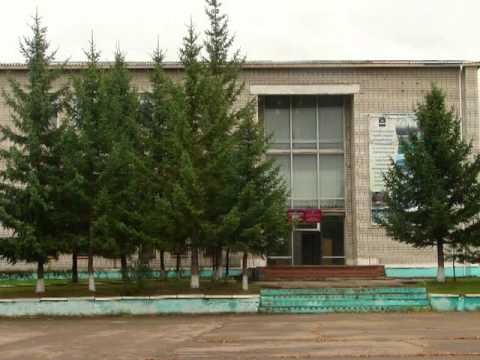 0
Бюджет                                  Яковлевского муниципального района 
 на 2023 год и плановый период 2024 и 2025 годов                               ДЛЯ ГРАЖДАН
(в соответствии с проектом решения Думы Яковлевского муниципального района)
10 ноября 2022 года
с. Яковлевка
Уважаемые жители Яковлевского района!      

Представляем вам в краткой и доступной форме основные 
параметры бюджета района на 2023 год и плановый период 2024 и 2025 годов
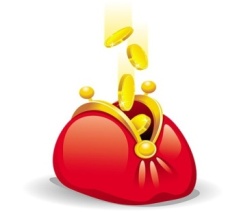 Основные понятия
Бюджет - форма образования и расходования денежных средств, предназначенных для финансового обеспечения задач и функций государства и местного самоуправления
Доходы бюджета - денежные средства поступающие в бюджет
Расходы бюджета - денежные средства, выплачиваемые из бюджета
Дефицит бюджета - превышение расходов бюджета над его доходами
Профицит бюджета - превышение доходов бюджета над его расходами
Бюджетный кредит - это форма финансирования бюджетных расходов, которая предусматривает предоставление средств бюджету на возвратной и возмездной основах
Межбюджетные трансферты - средства, предоставляемые одним бюджетом бюджетной системы другому бюджету бюджетной системы
1
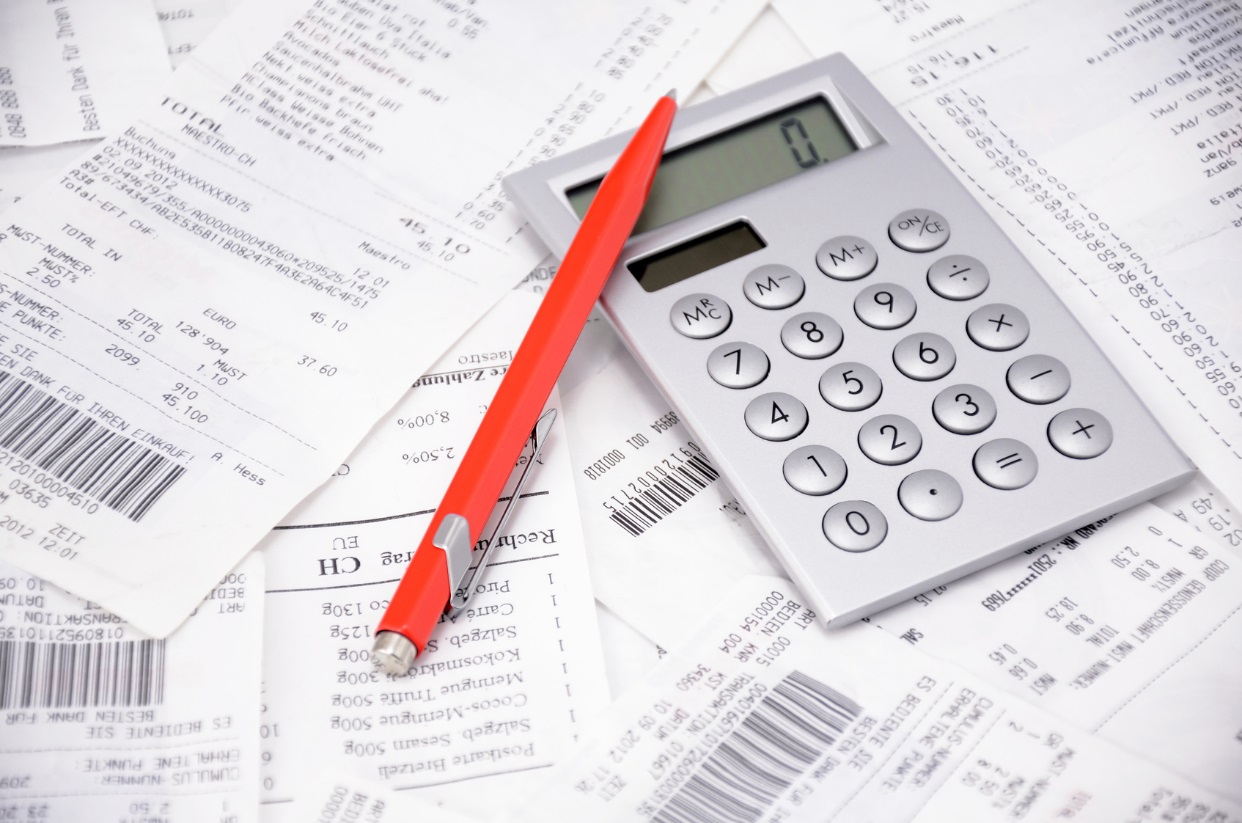 Основные характеристики
 бюджета муниципального района 
на 2023 год и плановый период 2024 и 2025 годов,  рублей
Объем и структура доходов бюджета Яковлевского муниципального района на 2022 год, и проект плановых назначений на 2023 год и плановый период 2024 и 2025 годов, рублей
СВЕДЕНИЯ О РАСХОДАХ бюджета Яковлевского муниципального района на 2022 год, и проект плановых назначениях на 2023 год и плановый период 2024 и 2025 годов, рублей
Распределение  расходов бюджета Яковлевского муниципального района по разделам классификации расходов за 2022 год, проект на 2023 год и плановый период 2024 и 2025 годов, рублей
Расходы бюджета Яковлевского муниципального района в 2023 году на жилищно-коммунальное хозяйство
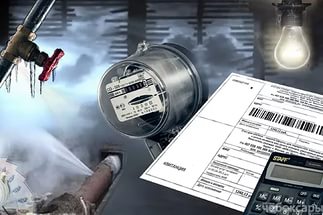 Другие вопросы в области жилищно-коммунального хозяйства – 3 693 553,90 рублей.
23 987 723,22 рублей
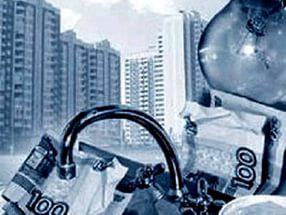 Благоустройство – 
1 246 200,00 рублей
Жилищное хозяйство  
4 320 000,00 рублей
Коммунальное хозяйство  
14 727 969,32 рублей
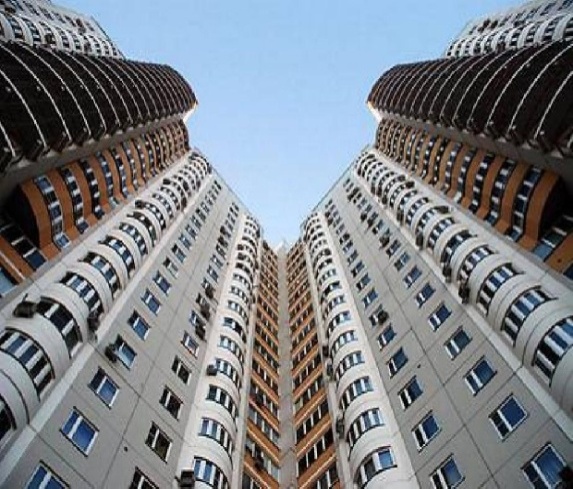 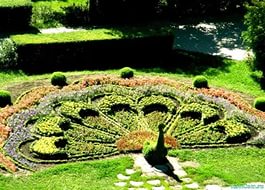 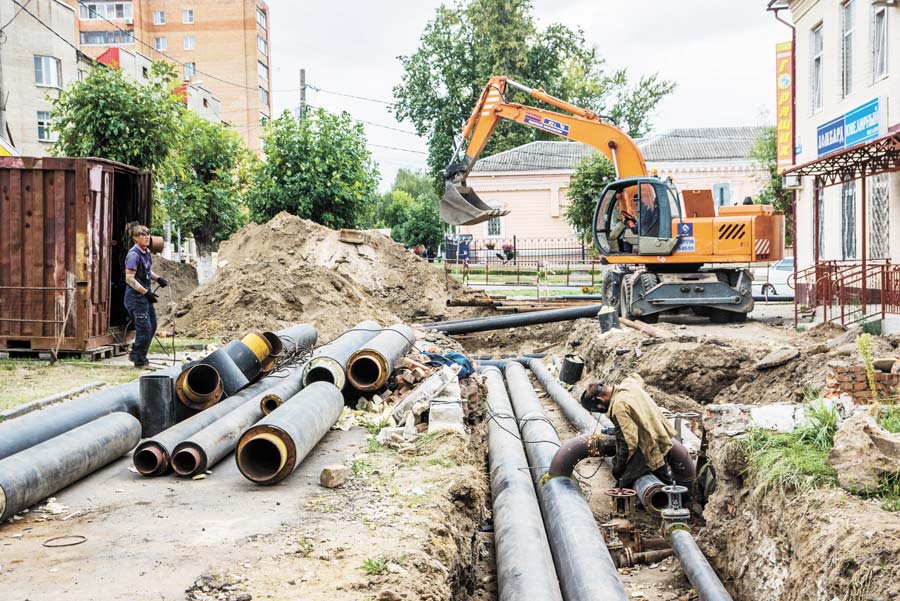 Средства запланированы на:            - уплату ежемесячных взносов на капитальный ремонт МКД;
- содержание и капитальный ремонт муниципального
 жилищного фонда
Данные средства  планируется направить на содержание и модернизацию 
коммунальной инфраструктуры
Расходы предусматривают оплату уличного освещения и уборку территорий кладбищ Яковлевского района
Расходы бюджета Яковлевского муниципального района в 2023 году на образование
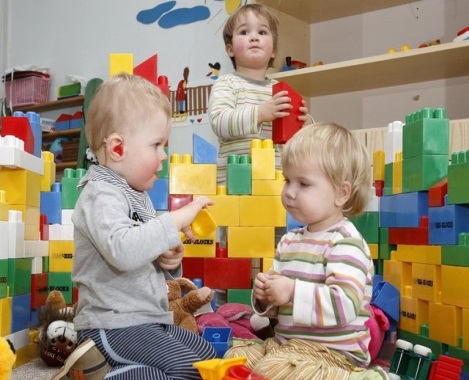 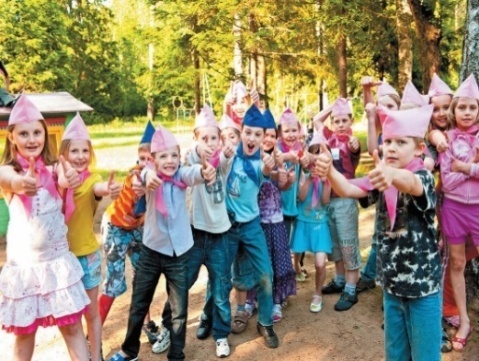 385 721 259,35      рублей
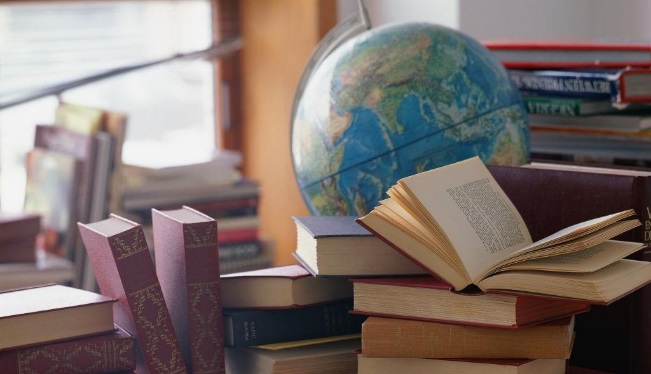 Дошкольное образование – 
64 453 568,00 рублей.
Молодежная политика и оздоровление детей – 
1 730 000,00 рублей.
Общее образование -
 257 974 096,00 рублей.
Другие  вопросы в области образования– 
30 703 687,35,00 рублей.
Дополнительное образование детей –            30 859 908,00 рублей.
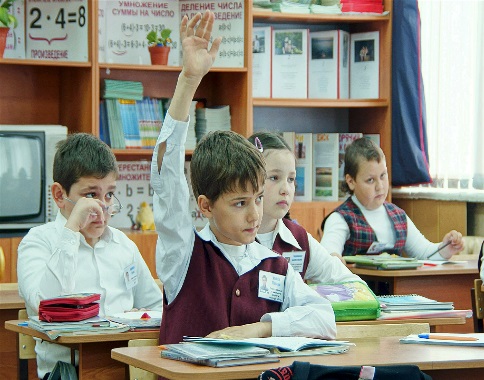 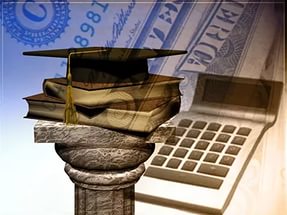 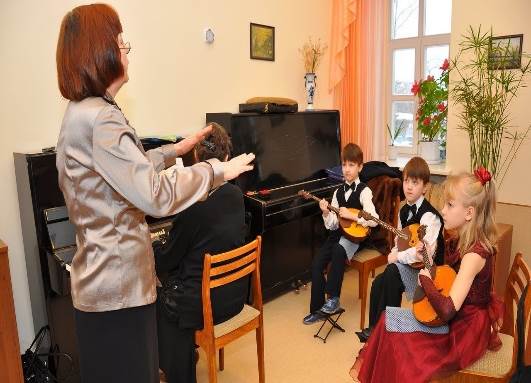 Расходы бюджета Яковлевского муниципального района в 2023 году на культуру, кинематографию
В рамках подпрограммы «Сохранение и развитие библиотечно-информационного дела в Яковлевском районе» на 2019-2025 годы расходы по плану предусмотрены в сумме                17 425 000,00 рублей.
На мероприятия подпрограммы «Сохранение и развитие культуры в Яковлевском муниципальном районе» на 2019-2025 годы расходы запланированы в сумме                 16 421 434,00 рублей
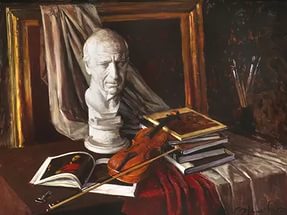 40 094 434,00 рублей
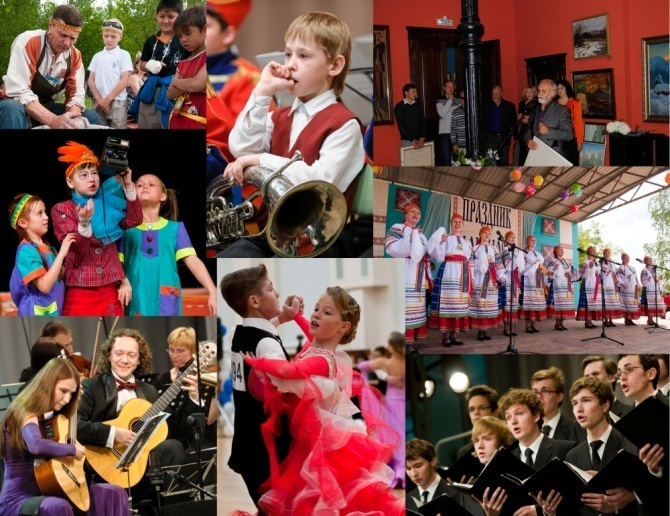 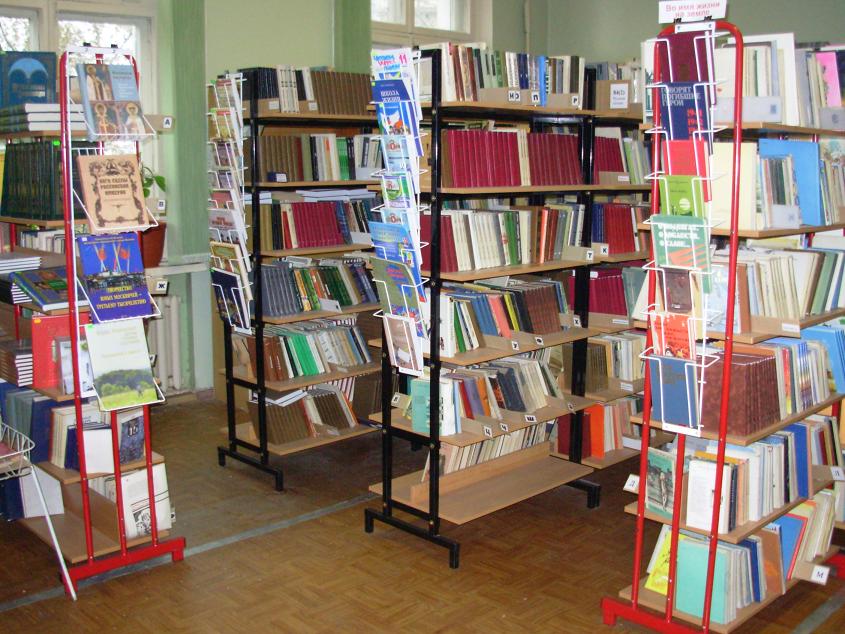 На реализацию подпрограммы «Патриотическое воспитание граждан Российской Федерации в Яковлевском районе» на 2019-2025 годы предусмотрено        500 000  рублей.
На обеспечение деятельности МКУ «Управление культуры» запланировано средств в сумме 5 000 000,00 рублей
По подпрограмме «Пожарная безопасность» в учреждениях культуры запланировано 304 000,00 рублей
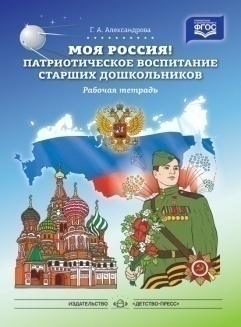 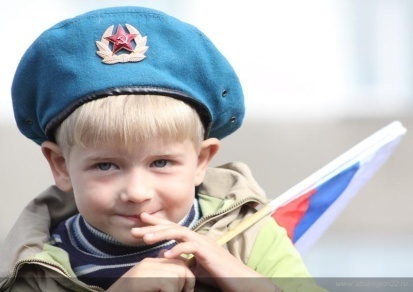 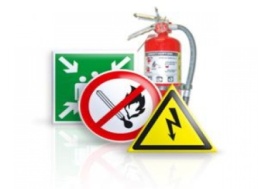 Расходы в 2023 году на социальную политику
87 423 873,97 рублей
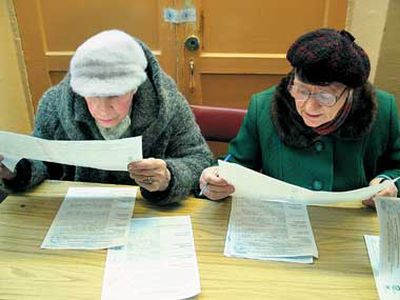 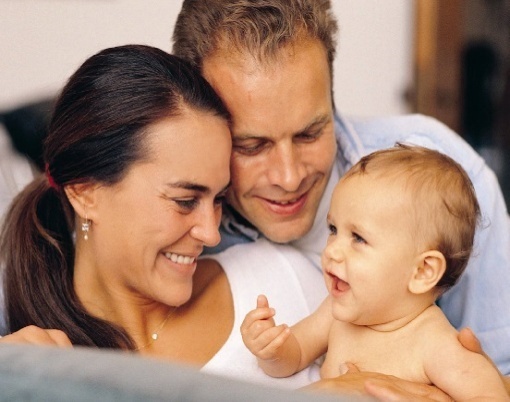 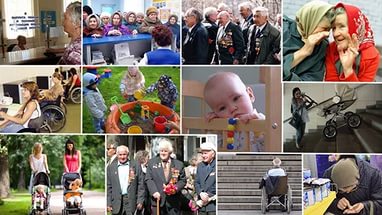 Пенсионное обеспечение
Запланированы средства в сумме            2 800 000 рублей на выплату пенсии за выслугу лет муниципальным служащим
На выплату компенсация части родительской платы  за присмотр и уход за детьми за счет субвенции из краевого бюджета запланированы расходы в сумме   3 577 887 рублей. 
На реализацию государственного полномочия по социальной поддержке лиц, принявших на воспитание в семью детей, оставшихся без попечения родителей выделены субвенции в сумме 49 495 044,55 рублей.
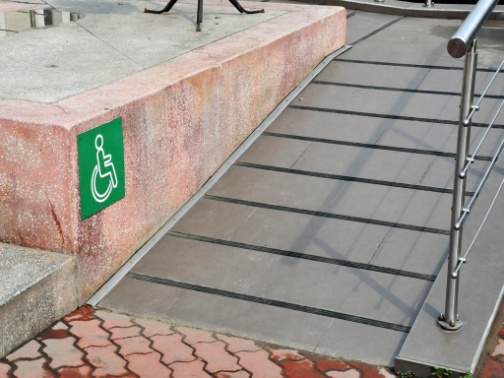 На обеспечение  жильем молодых семей  запланированы средства бюджетов всех уровней в сумме 2 116 536,75 рублей.

Обеспечение  жилыми помещениями детей-сирот и детей, оставшихся без попечения родителей за счет средств краевого бюджета – 13 447 582,67 рублей, за счет средств федерального бюджета  - 12 784 770 рублей.

Социальные выплаты на обеспечение  жильем граждан Российской Федерации, проживающих в сельской местности – 71 316 рублей.
По Подпрограмме «Доступная среда» на 2019 – 2025 годы предусмотрены расходы на обеспечение  беспрепятственного доступа инвалидов к  объектам социальной инфраструктуры  в сумме 1 058 000  рублей.

На обеспечение мер социальной поддержки педагогическим работникам предусмотрены субвенции из краевого бюджета в сумме 1 805 000 рублей.
На мероприятия по социализации пожилых людей в обществе планируется направить 130 000 рублей
Сведения о расходах с учетом интересов целевых групп на 2022 год,  проект плановых назначений на 2023 год и плановый период 2024 и 2025 годов, рублей
Расходы бюджета Яковлевского муниципального района на межбюджетные трансферты в 2023 году
Выравнивание бюджетной обеспеченности сельских поселений, входящих в состав Яковлевского муниципального района производится по муниципальной программе «Экономическое развитие и инновационная экономика Яковлевского района на 2019-2025 годы», подпрограмме «Повышение эффективности управления муниципальными финансами в Яковлевском районе» на 2019-2025 годы за счет средств районного фонда финансовой поддержки
Сведения об общественно-значимых проектах Яковлевского муниципального района в 2023 году за счет средств местного бюджета
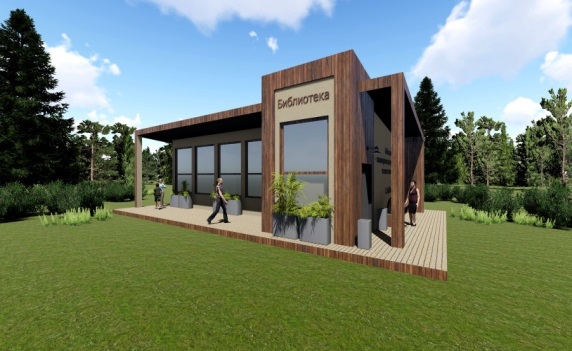 Наименование проекта: Строительство спортивной площадки при МБОУ СОШ № 2 с. Новосысоевка
Наименование проекта: Капитальное строительство здания библиотеки в с. Достоевка
Место реализации:  Яковлевский район, с. Новосысоевка, ул. Центральная, дом 32  (Установка спортивной площадки для игровых видов спорта и тренажерный сектор)
Сроки реализации: январь 2023 года – 01 сентября 2023 года
Объем финансирования (по источникам финансирования:
Средства бюджета Яковлевского муниципального района – 6 200 000 рублей;
Ожидаемые результаты от реализации: Увеличение числа граждан, систематически занимающихся физической культурой и спортом. Увеличение уровня обеспеченности населения Яковлевского муниципального района спортивными сооружениями.
Место реализации:  Яковлевский район, с. Достоевка, ул. Школьная (строительство межпоселенческой библиотеки)
Площадь застройки здания – 201 м2
Общая площадь – 74,8 м2
Этажность – 1
Вместимость – 15 – 20 человек
Сроки реализации: 2023 - 2025 годы
Объем финансирования (по источникам финансирования: 
2023 год  - 6 500 000 рублей (средства бюджета Яковлевского муниципального района)
Ожидаемые результаты от реализации: Повышение комфортного и качественного библиотечного обслуживания населения с. Достоевка
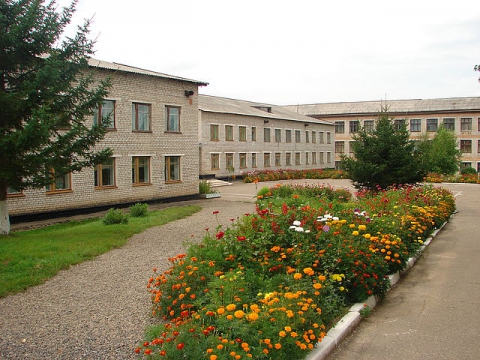 Расходы бюджета Яковлевского муниципального района на средства массовой информации
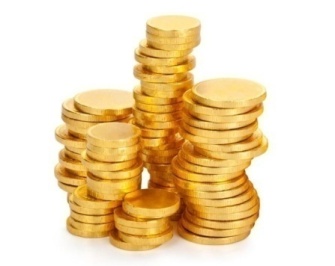 Расходы на обеспечение деятельности МБУ «Редакция районной газеты «Сельский труженик» осуществляются в рамках муниципальной Программы «Информационное обеспечение органов местного самоуправления  Яковлевского муниципального района» на 2019-2025 годы. Объем средств на 2022 год – 3 980 000,00 рублей.
Планируемые ассигнования на 2023 год – 4 200 000,00 рублей; на 2024 год – 4 400 000,00 рублей; на 2025 год – 4 600 000,00 рублей.
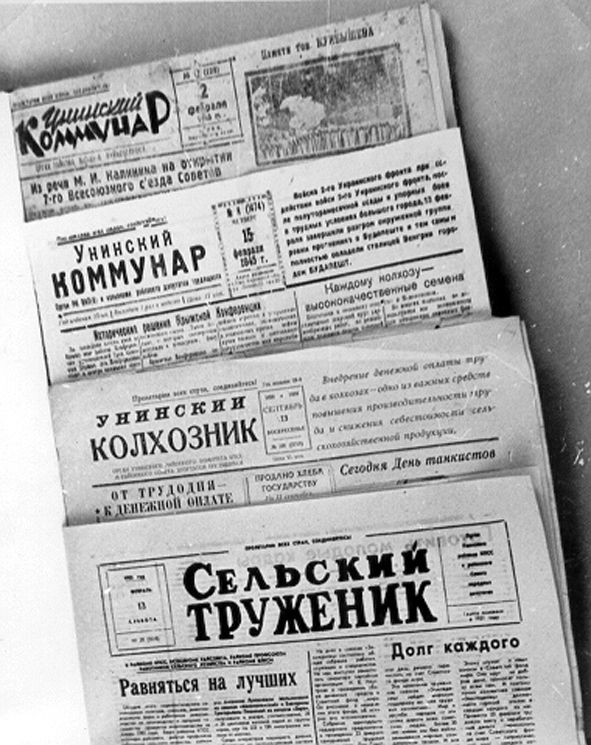 Уровень долговой нагрузки на бюджет Яковлевского муниципального района
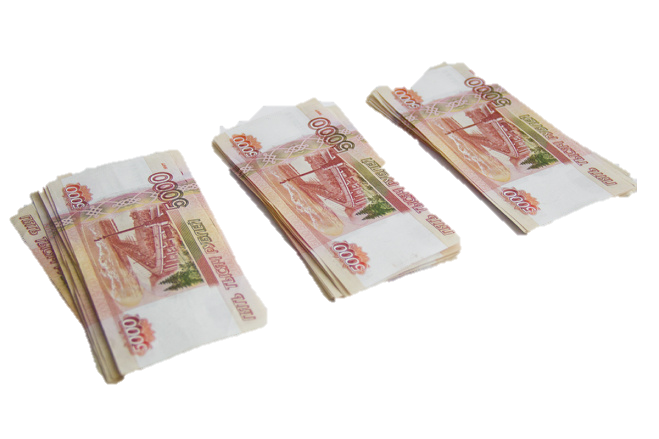 Мнение граждан и предложения для обсуждения бюджетных вопросов принимаются Финансовым управлением администрации Яковлевского муниципального района по адресу: с. Яковлевка, переулок Почтовый, 7,  1 этаж, кабинеты  106, 107, 109, по телефонам:
8 (423)71 91-3-01 – начальник финансового управления; 8 (423)71 91-1-09 - отдел по формированию местного бюджета;
8 (423)71 91-6-47 – отдел учета и отчетности. 
Электронная почта – fin710@mail.ru